November 2023
Department of English & Linguistics
Language Concentration
Damian Fleming
Professor of English, Linguistics, 
Medieval Studies, Latin
Fleming
What can you do with an English degree?
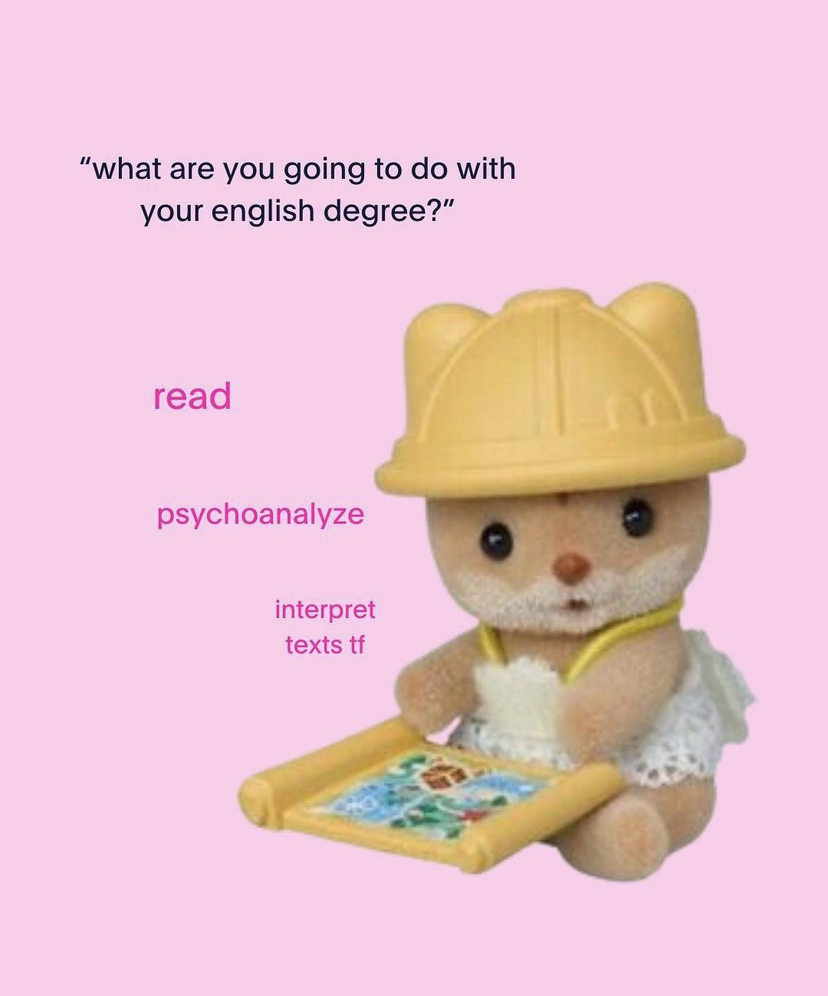 Presentation title
Presentation title
Presentation title